DIAPORAMA
Quelques repères géopolitiques,  démographiques et politiques

Diaporama réalisé par le DISCRI dans le cadre de la Séance formative n°8 des AOC :

Juillet 2016
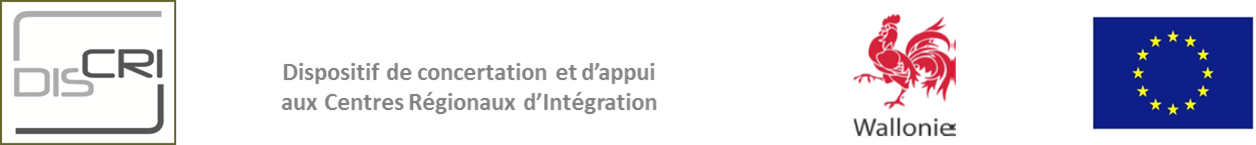 REPÈRES GÉOPOLITIQUES
La Belgique dans le Monde
Belgique
https://commons.wikimedia.org/wiki/File:Gall%E2%80%93Peters_projection_SW.jpg
La Belgique dans l’Europe des 28 pays
La Belgique
État fédéral
Les 3 Régions
http://www.federation-wallonie-bruxelles.be/index.php?id=portail_geographie
Les 3 Communautés
http://www.federation-wallonie-bruxelles.be/index.php?id=portail_geographie
Les 10 Provinces
Les Communes
En Wallonie, il y a 262 communes
REPÈRES
 DÉMOGRAPHIQUES
LE QUIZ DÉMOGRAPHIQUE
POPULATIONPopulation globale
En 2015, combien de personnes résident en Belgique ? 

10.252.010 personnes ?

11.209.044 personnes  ?

11.783.485 personnes ?
POPULATIONPopulation globale
En 2015

11.209.044 

personnes résident en Belgique
POPULATIONPopulation globale
En 1995 : 10.130.574 habitants et habitantes

En 2005 : 10.445.852 habitants et habitantes

En 2015 : 11.209.044 habitants et habitantes
POPULATIONFEMMES ET HOMMES
Extrait de la Malette pédagogique « Vivre ensemble «  de Lire et Écrire asbl
POPULATION FEMMES ET HOMMES
Extrait de la Malette pédagogique « Vivre ensemble «  de Lire et Écrire asbl
POPULATION
En Belgique, des habitants et habitantes :

 Parlent néerlandais : ils sont néerlandophones

Parlent français : ils sont francophones

Parlent allemand : ils sont germanophones
POPULATIONFrancophones – Néerlandophones - Germanophones
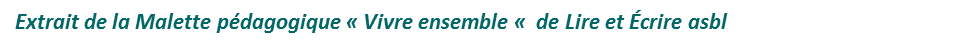 POPULATIONFrancophones – Néerlandophones - Germanophones
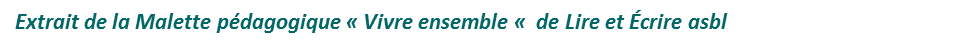 POPULATIONLieux d’habitation
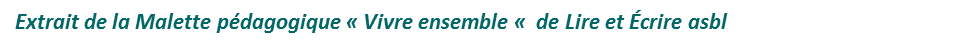 POPULATIONLieux d’habitation
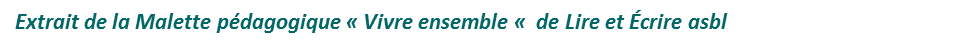 POPULATIONEspérance de vie
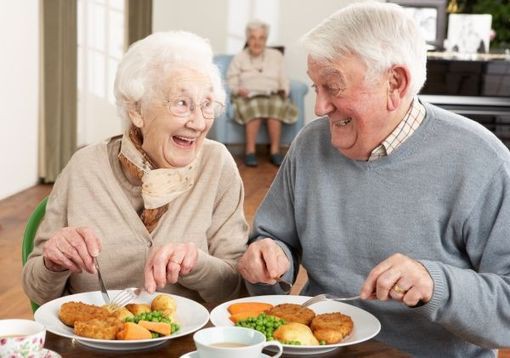 POPULATIONEspérance de vie d’une femme
En 2014 :

74 ans ?

78,8 ans ?

83,5 ans ?
POPULATIONEspérance de vie d’une femme
En 2014 :

83,5 ans
Donnée extraite du « Chiffre-clés - Aperçu statistique de la Belgique – 2015 – Direction générale statistique
POPULATIONEspérance de vie d’un  homme
En 2014 :

74 ans ?

78,6 ans ?

84 ans ?
POPULATIONEspérance de vie d’un  homme
En 2014 :

78,6 ans
Donnée extraite du « Chiffre-clés - Aperçu statistique de la Belgique – 2015 – Direction générale statistique
POPULATIONPopulation étrangère
POPULATIONPopulation étrangère
En 2015, combien de personnes de nationalité étrangère vivent en Belgique?

 854.225 personnes?

1.255.286 personnes?

1.341.160 personnes?
POPULATIONPopulation étrangère
En 2015, combien de personnes de nationalité étrangère vivent en Belgique?

1.255.286 personnes

Soit 11,2% de la population résidente
Donnée extraite du « Chiffre-clés - Aperçu statistique de la Belgique – 2015 – Direction générale statistique
POPULATIONPopulation étrangère
REPÈRES
 POLITIQUES
Belgique : Une Monarchie de droit constitutionnel
La Belgique est une monarchie car ...
Une monarchie car elle a un roi et une reine
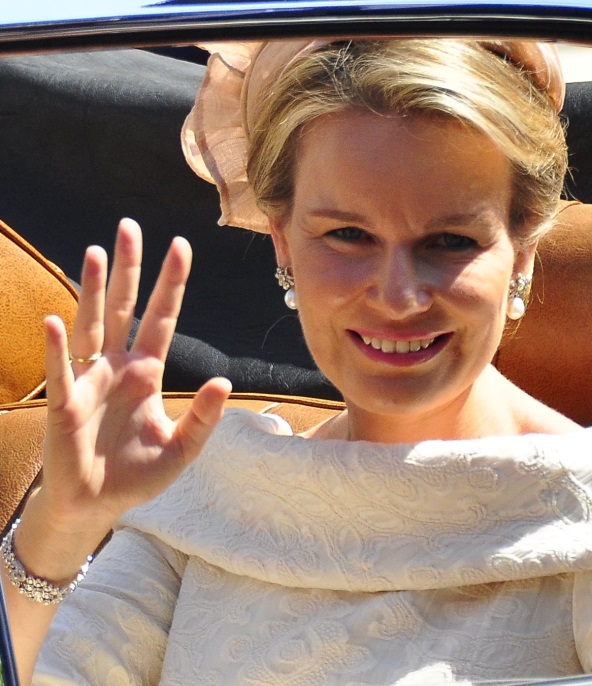 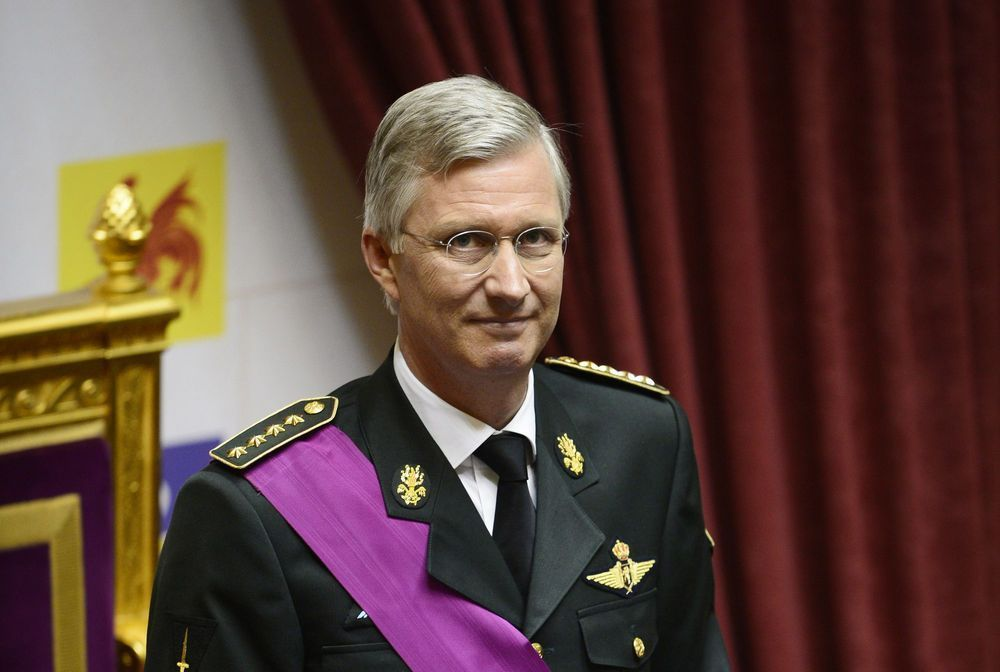 Le Roi Philippe
La reine Mathilde
La Belgique est une monarchie de droit constitutionnel car ...
Le pouvoir du Roi belge est défini par la CONSTITUTION qui précise ses droits, devoirs et responsabilités
La Belgique est une monarchie de droit constitutionnel car ...
Tous les citoyens, mais aussi les ministres, les parlementaires, les sénateurs doivent respecter la Constitution.
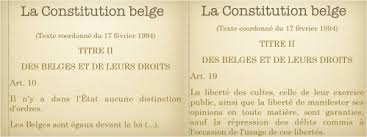 La Belgique est une monarchie de droit constitutionnel car ...
On dit qu’en Belgique que le roi règne mais ne gouverne pas

Article 106 de la Constitution :

Aucun acte du Roi ne peut avoir d'effet, s'il n'est contresigné par un ministre, qui, par cela seul, s'en rend responsable.
La Belgique est une démocratie parlementaire car ...
Toutes les personnes de nationalité belge de + de 18 ans votent pour former le PARLEMENT et LE SÉNAT.

Le PARLEMENT et le SÉNAT votent des lois et peuvent modifier la CONSTITUTION

PARLEMENT et SÉNAT FORMENT LE POUVOIR LÉGISLATIF
Les trois pouvoirs en Belgique
Le pouvoir législatif fait les lois dans des assemblées élues : le parlement et le sénat

Le pouvoir exécutif gouverne en pratique et prend des décisions sans toucher au pouvoir législatif. Il est confié à des Ministres sous l’autorité d’un Premier Ministre.

Le pouvoir judiciaire est exercé par des magistrats indépendants.
Séparation des pouvoirs
Le pouvoir législatif tient son pouvoir du peuple. Toutes  et les députés décident librement pour peu qu'ils respectent la Constitution et les lois en vigueur qu'ils peuvent toutefois modifier.
Séparation des pouvoirs
Le pouvoir exécutif est celui qui est le moins indépendant puisqu'il est désigné par le Parlement. Cependant, il dispose d'une certaine autonomie et donc d'un pouvoir de décision dans la gestion du pays.
Belgique : Un État fédéral
Belgique : Un État fédéral
La Belgique est devenue un État fédéral car elle dispose de plusieurs niveaux de pouvoir: le pouvoir Fédéral, le pouvoir des Régions, le pouvoir des Communautés, le pouvoir des Provinces et le pouvoir des Communes. 

Chaque niveau de pouvoir dispose d’un « gouvernement » et d’assemblée (s) élues par le peuple. 
Chaque niveau de pouvoir  a des compétences et missions particulières.
Chaque « niveau de pouvoir » a ses propres compétences et missions.
Images extraites de la Malette pédagogique « Institutions » de Lire &  Écrire asbl
Quelques compétences et missions obligatoires des Communes
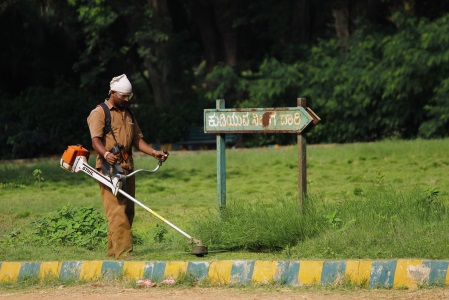 Les compétences communales « facultatives » des Communes sont très larges, couvrant tout ce qui relève des besoins collectifs des habitants. Dans ce cadre, une commune peut soutenir le tourisme, les activités culturelles, la cohésion sociale, construire un hall de sports, bâtir une maison de repos, etc.